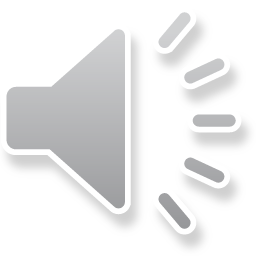 Развијање физичке културе и одговорног живљењаКорективна гимнастика за децу школског узраста
Представљамо вам пример добре праксе:
OШ “ПОПИНСКИ БОРЦИ”
Наставник: Катарина Грађанин
Разред: пети и шести
У септембру 2023 год. подељени су анкетни листићи родитељима и већ друге недеље кренули су часови.
Телесни деформитет трајно обележава дете, како физичким изгледом тако и посебним психичким стањем. Зато је примарни задатак, открити деформитет у почетном стадијуму и учинити све да би се његов даљи развој спречио.
Имајући у виду да наставник физичког васпитања у школи је најчешће у ситуацији да запази поједине облике неправилности у држању тела који су у почетном стадијуму, дошла сам на идеју да изаберем корективну гимнастику као модул за једносмерски рад.
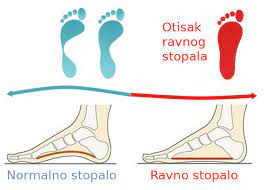 Пошто се у корективној гимнастици користи исто средство као и у физичком васпитању, тј покрет, физичка вежба, односно гимнастика, сасвим је разумљиво што су наставници физичког васпитања у могућности да се овом проблематиком баве.
Вежбање је моћно средство за усмеравање правилног развоја детета зато сам изабрала вежбе прилагођене узрасту, инересовању, потребама и могућностима ученика.
Многи родитељи када се детету дијагностикује неки деформитет прво што кажу да је узрок томе тежак ранац и дуго седење међутим истраживања су показала да за већина деформитета нема познати узрок.
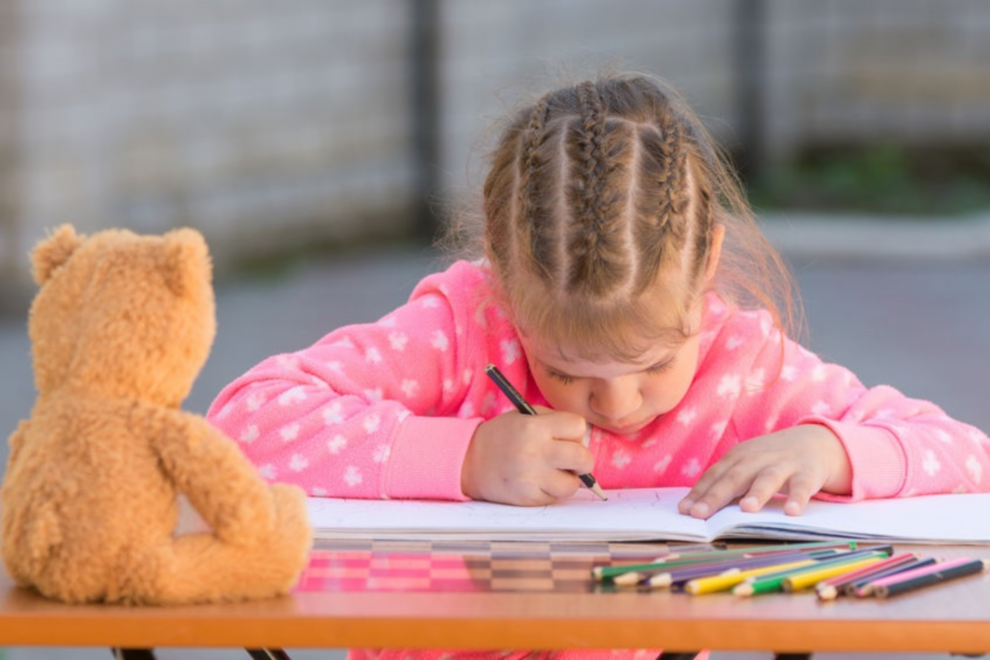 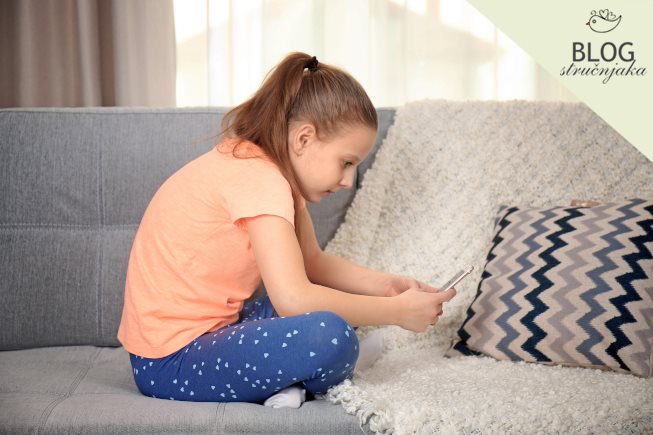 Већ на првим часовима ученици су схватили да је потребно брзо да усвоје и изведу правилно задате вежбе.
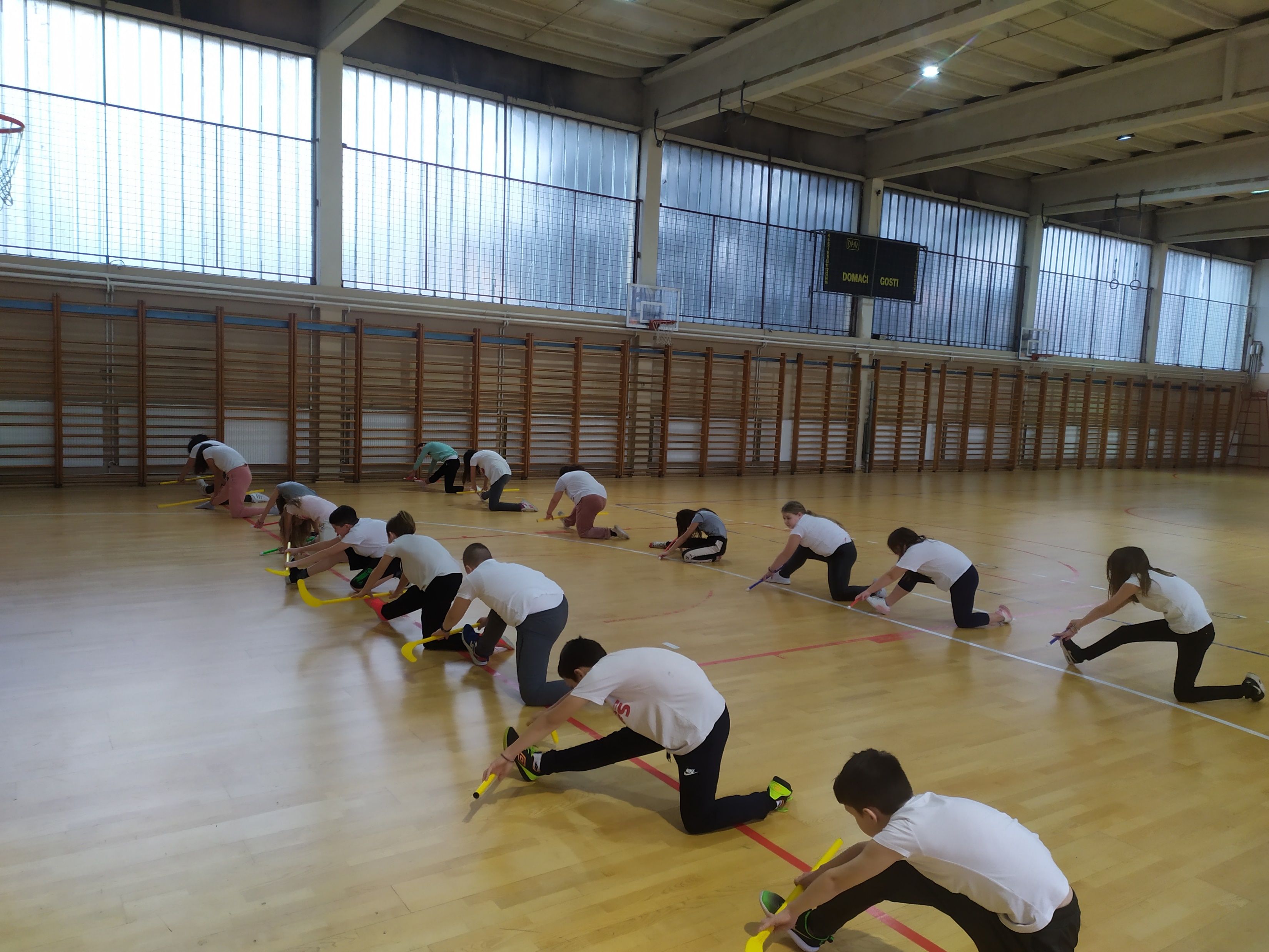 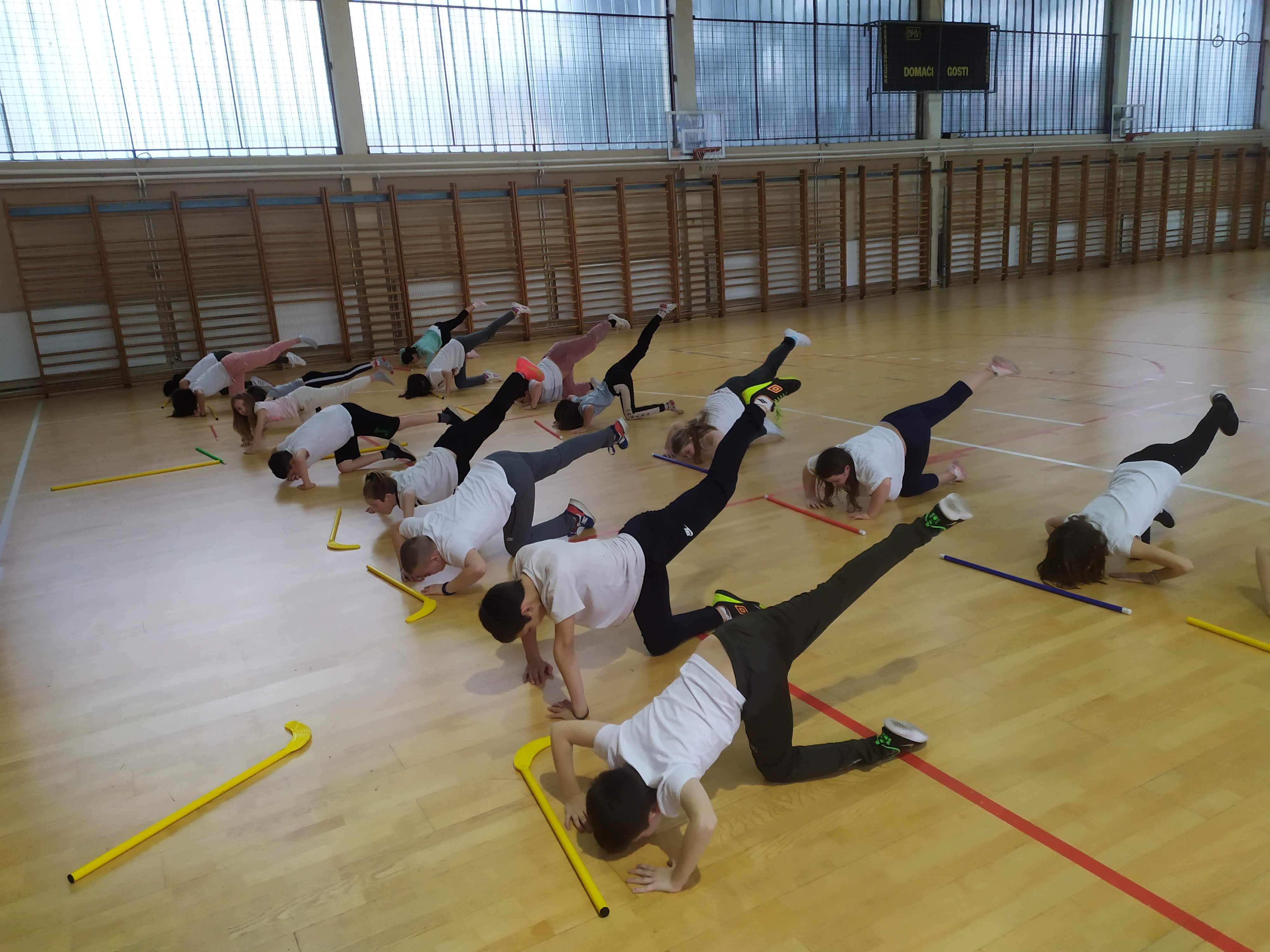 Увођењем нових елемената забавног карактера избегли смо монотонију која код деце доводи до смањења концентрације, замора, сањивости и аутоматизма у раду.
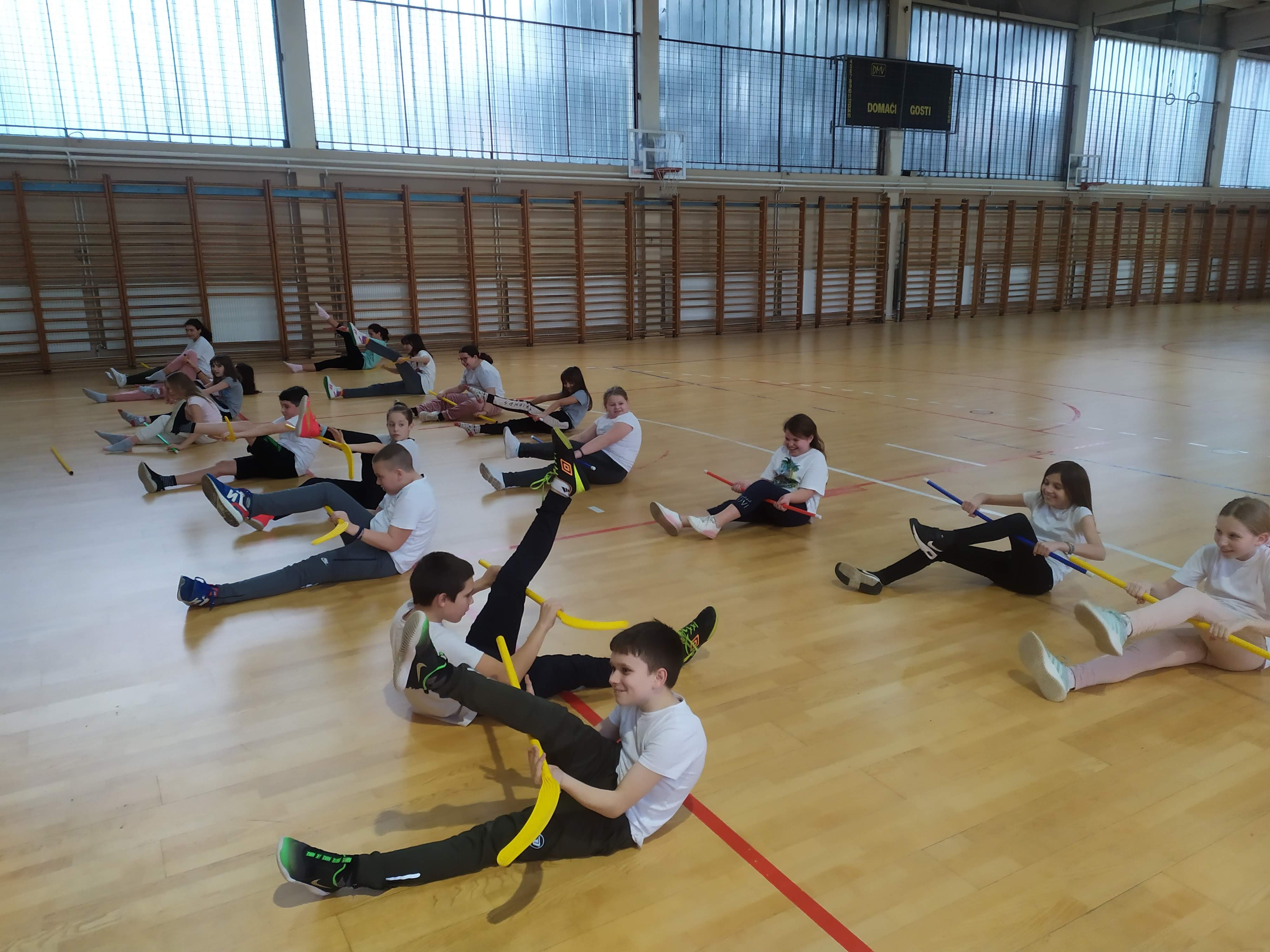 Ученици су активно учествовали у раду и кад би у потпуности овладали извођењем вежбе, прелазили би на сложеније вежбе. То је код ученика произвело позитиван психички ефекат и додатна мотивација за даљи рад.
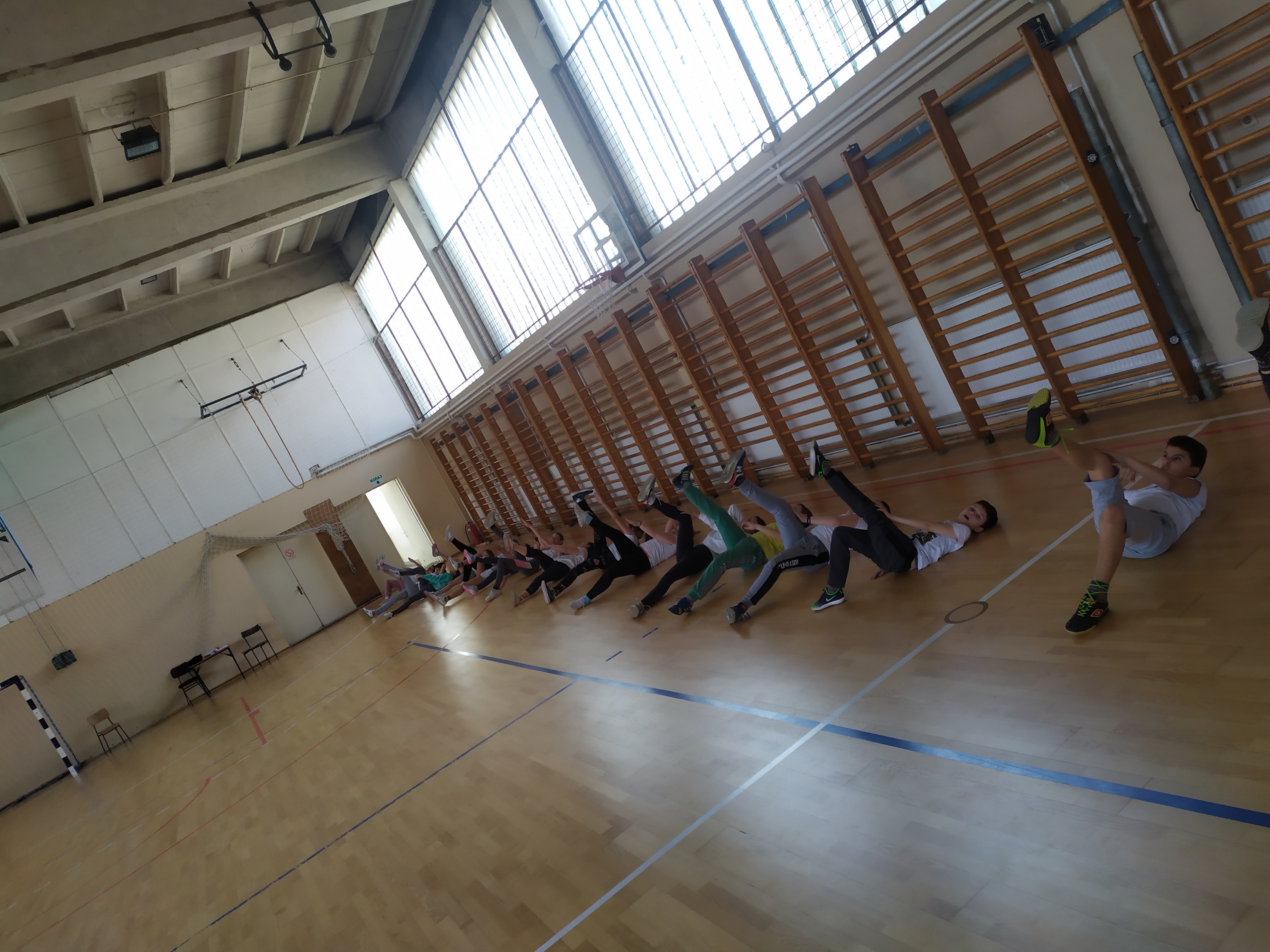 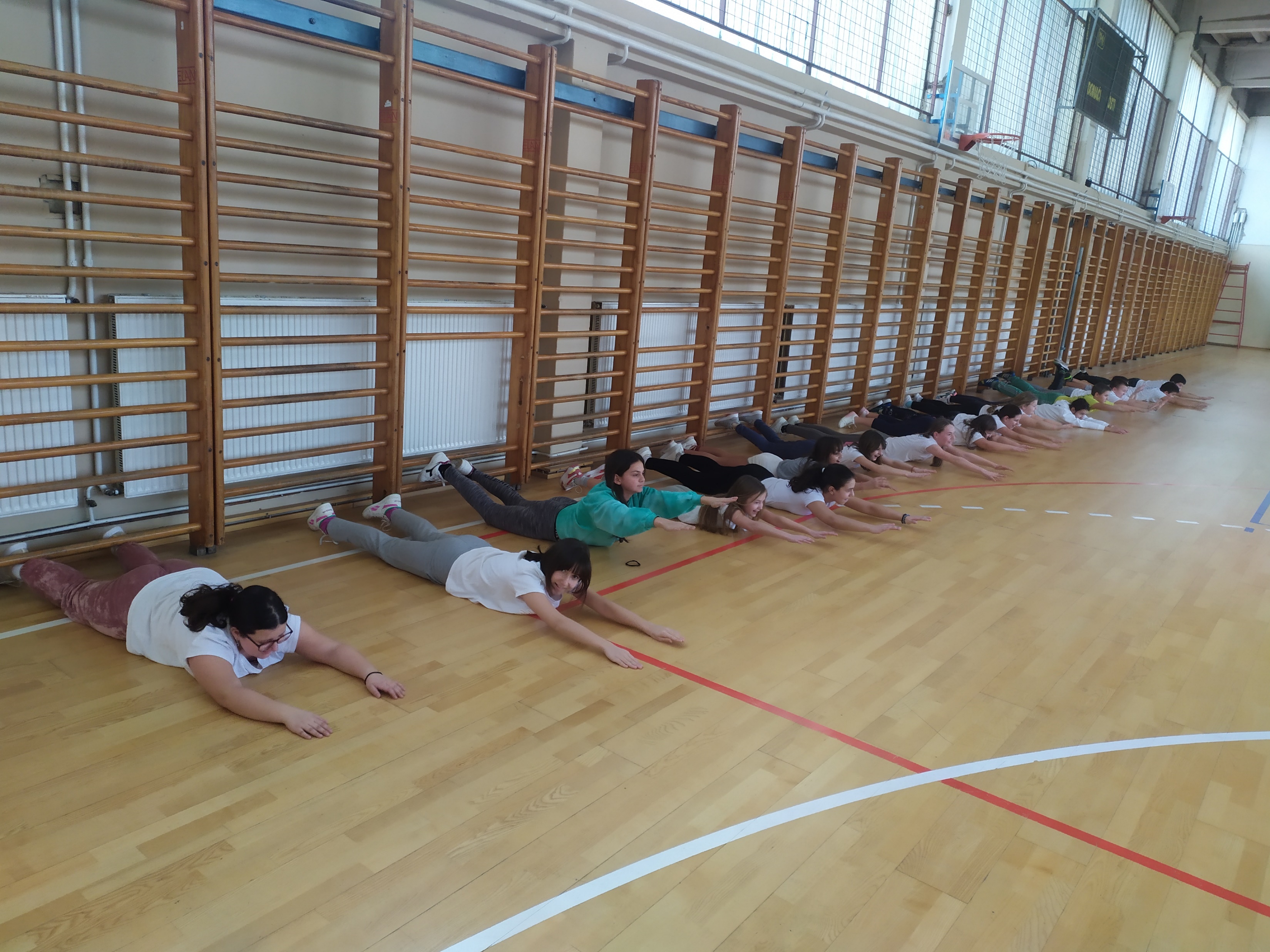 Једном месечно имали су такмичење у прелажењу различитих полигона где су препреке прелазили у кратком временском року. Пошто је сваки наредни полигон био захтевнији  ученици су били мотивисани за даљи рад.
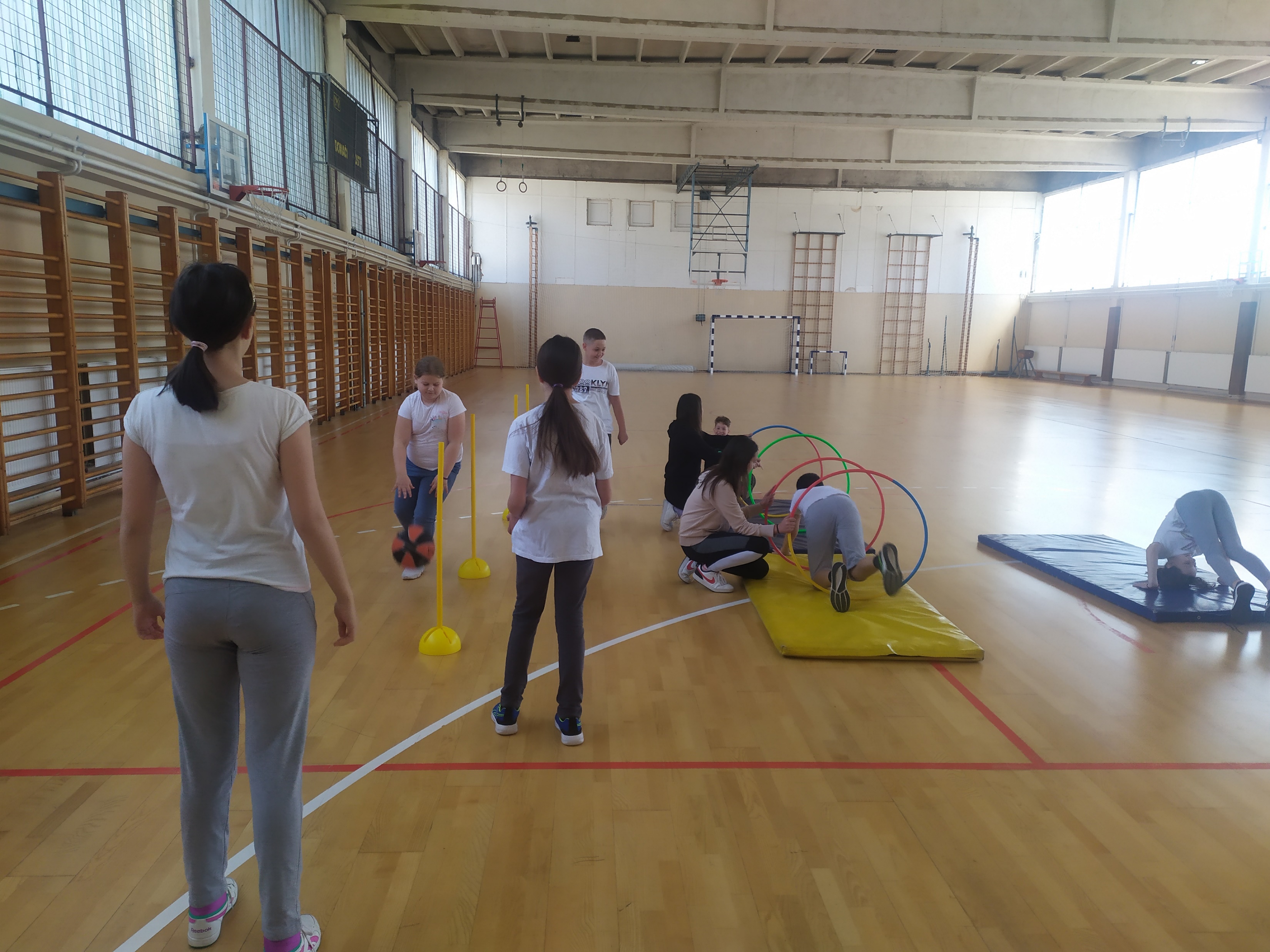 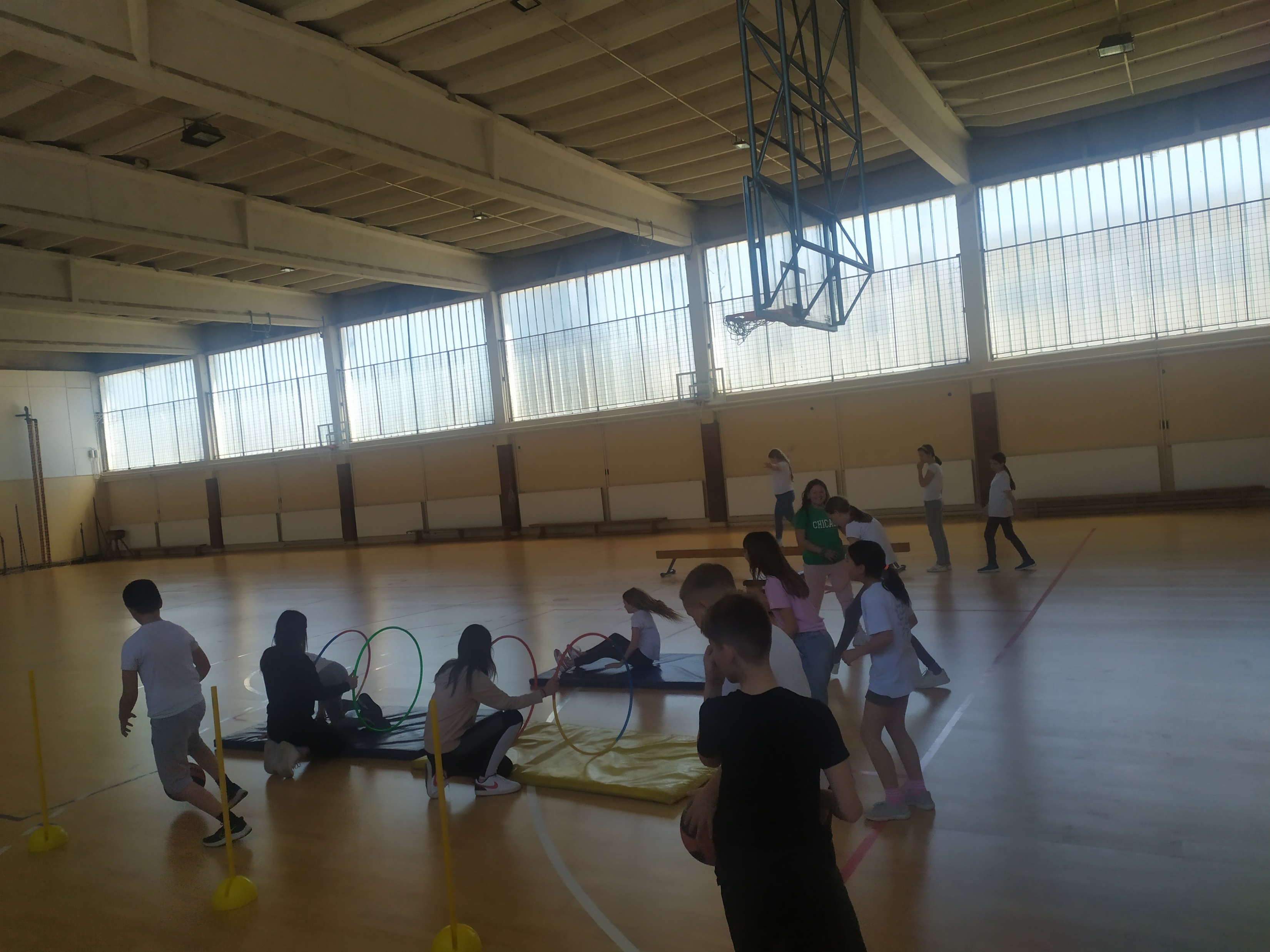 Ученици су након овог пројекта показали спремност на тимски рад и висок ниво знања о различитим спортовима. Многи ученици се никад нису бавили ни једним спортом али после оваквог вида физичке активности су активно почели да тренирају сто и јесте био наш циљ.